Enhancing online learning:Promoting student engagement through partnership withlocal libraries
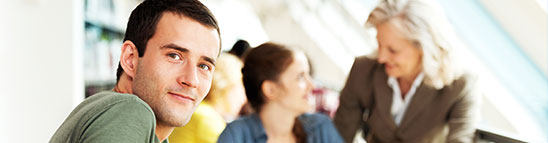 Presenters:	Rose Hill                                                 Pamela McGowan			Student Engagement Coordinator           Librarian                          Open Universities Australia                       Monash Council
What is OUA?
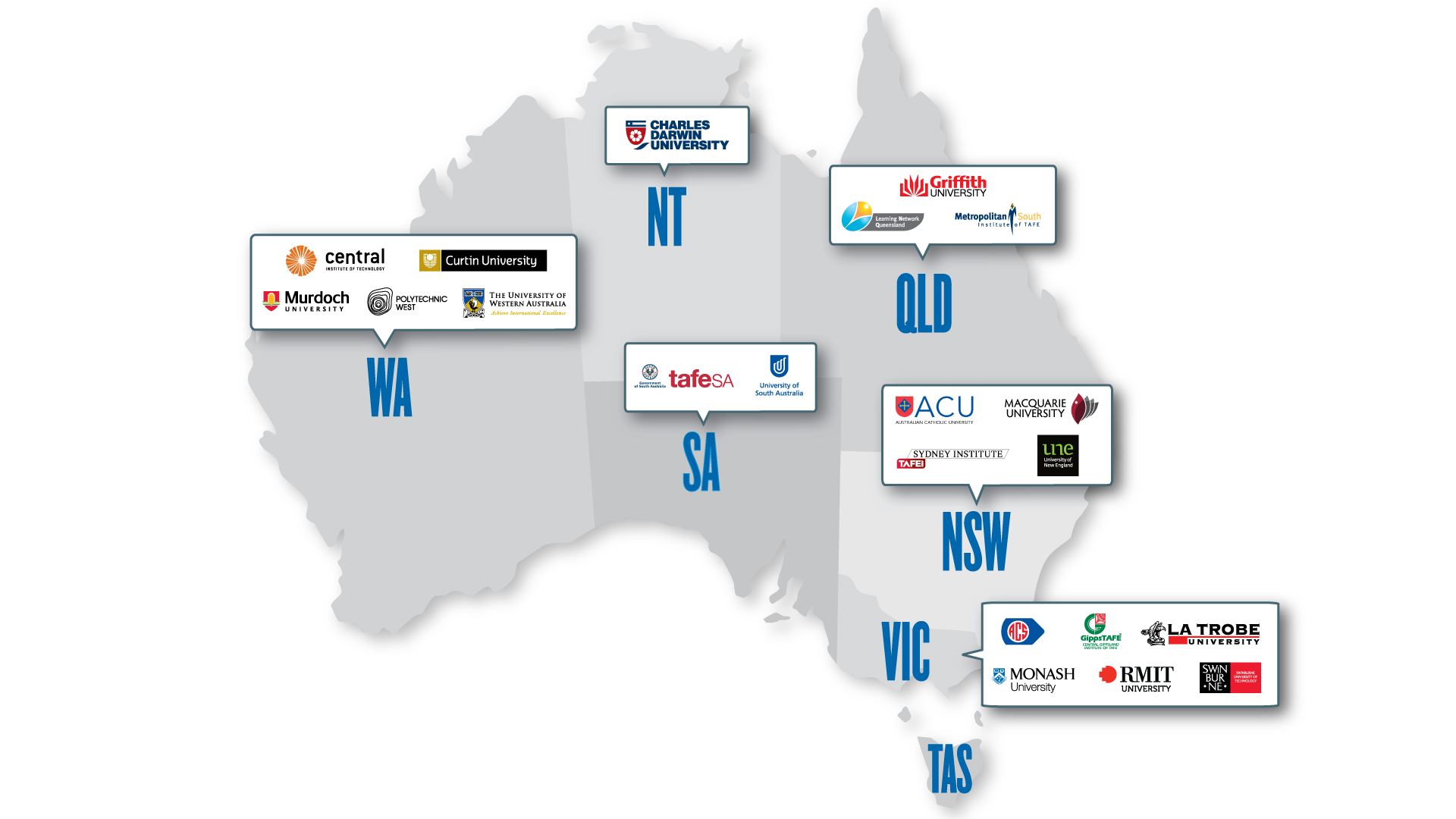 [Speaker Notes: - Leading provider of online access to tertiary education
Not a university
Began 1993
- Owned by seven Australian universities
Offer courses from 20 leading Australian unis
Over 180 courses and 1700 individual units
7 areas of study
Offer preparatory units to postgraduate qualifications]
Who are OUA students?
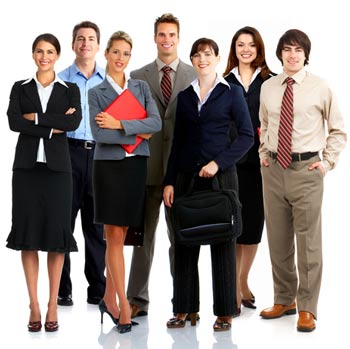 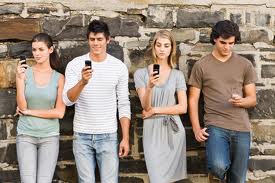 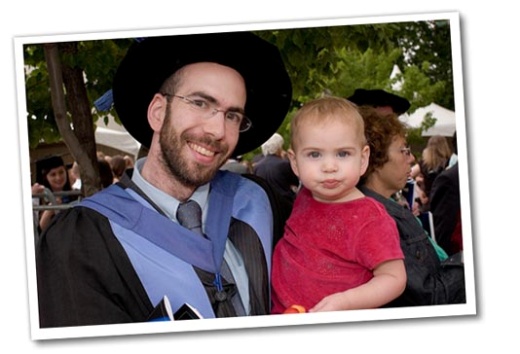 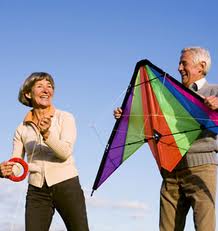 [Speaker Notes: OUA students are typically “non-traditional” cohorts
OUA students have multiple responsibilities
Often with little prior educational experience
Combined with lack of time, money or both
-  Relatively few come straight from school to study with OUA
-  Mostly mature-age (>21), in paid employment and/or caring for children
-  Around half of OUA students are first in family to come to university]
Online Student Engagement Challenges
[Speaker Notes: On-going challenges and questions of quality online student engagement]
Alignment of objectives
[Speaker Notes: Birth of the OUA Connect library program]
OUA Connect objectives
Roles and Responsibilities
OUA Connect library pilot: Aug ‘12 – Feb ‘13
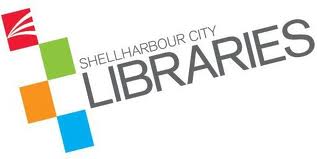 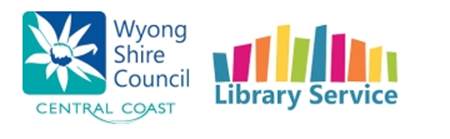 [Speaker Notes: OUA Connect library program
Promoted 4 local libraries in NSW (Wyong & Shellharbour) as places where OUA students could: 
Find out about the library resources which can assist them with their studies and how to access them
network with other OUA students 
OUA delivered a training session and provided information about OUA, its study patterns and support services, to library staff
Libraries ran weekly drop in sessions for OUA (and other online students) in their local communities]
Evaluation of Pilot
[Speaker Notes: 20 students attended – 5% of total student cohort living within library regions attended at least one session (20 students out of 400)
Weekly evaluation positive
85% found library session helpful and increased their confidence in studying online
7.5 out of 10 score rating for recommending OUA Connect library sessions to other students
70% would continue attending sessions next study period]
What’s happened since then until now?
[Speaker Notes: Since Feb 2013 until now…
Welcome to your library session is the most attended type of session
While we send comms to all enrolled students based on library council postcodes, it is recommended for new students
A few libraries have also extended their sessions to distance ed and high school students.]
Monash Public Library Service
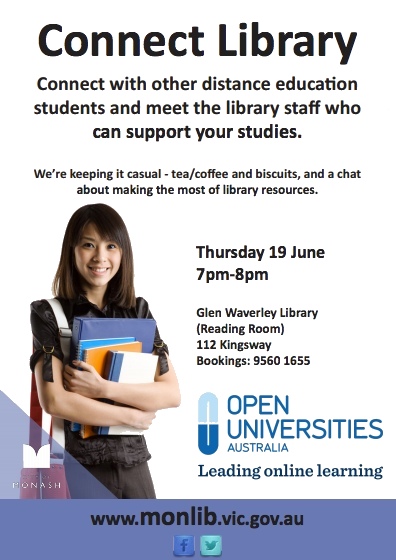 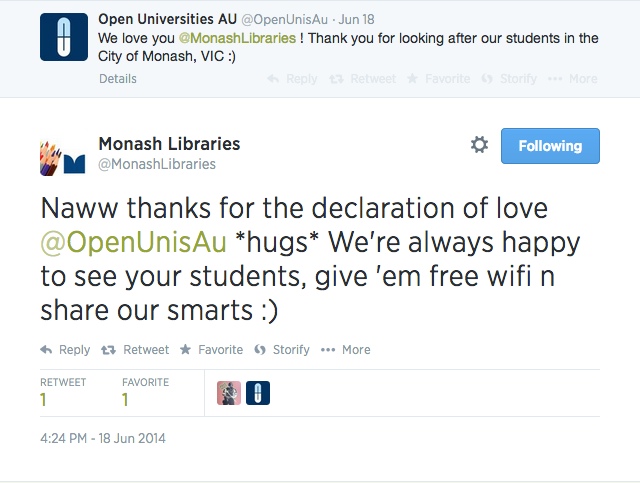 Why OUA Connect?
Provides a framework where we can support external students (part of our strategic direction of community engagement)
Value adds to our other library services (resume workshops, writers talks), promotes our resources
Providing opportunity for development: know our collection better and know our community better
Information but useful mechanism for community consultation to identify and address gaps within our service to meet students’ needs without duplicating what
    is already available
Organic model that promotes transferrable
    training materials
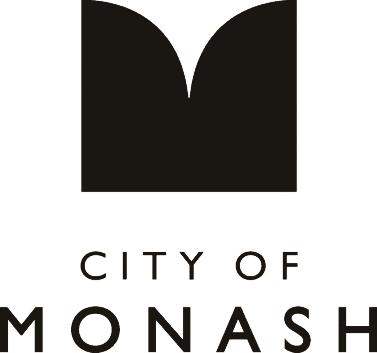 What’s our plans in the future…
Expand
Cross promote
Target
[Speaker Notes: Assists us with having more help on the frontline with marginal students who need it most
Piloting our own version of MOOCS, Open 2 Study to launch in 2015 – assisting students in this space
Mapping software identifying consistently large numbers of OUA students studying by postcodes
“Together we are stronger”]
OUA Connect library program